Introduction to Motivational Counseling
Module 2 — Motivational counseling training
Country, Year
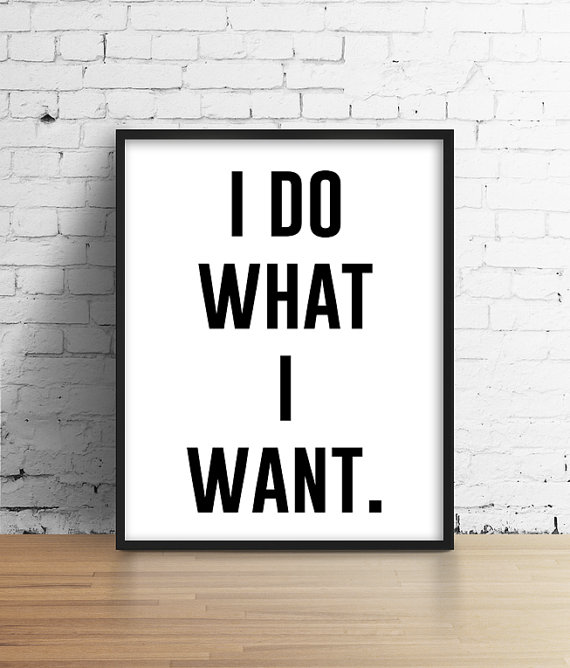 Making a change is…
…NOT always easy
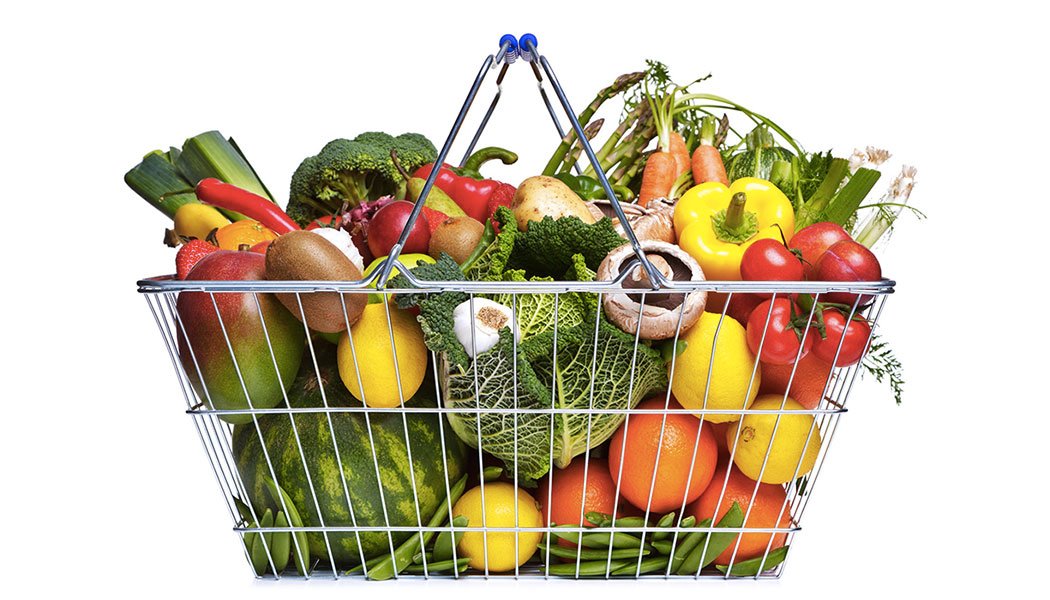 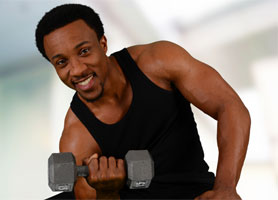 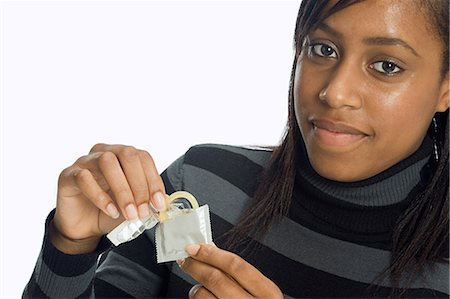 The many roles of an outreach worker, navigator, counselor, and/or provider
Motivational counseling
A client-centered communication approach to elicit and strengthen motivation for change
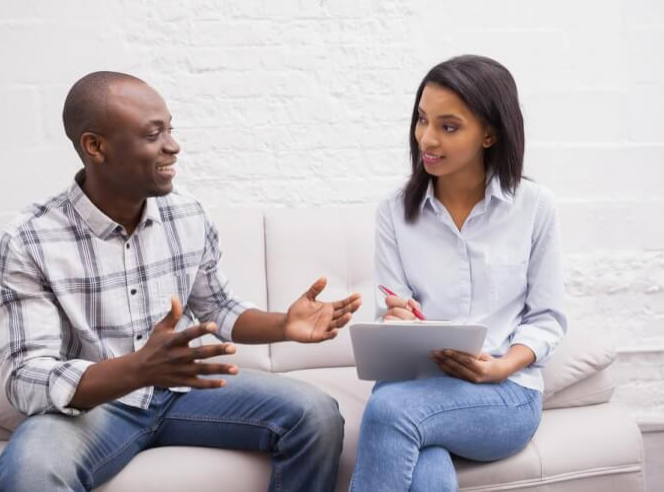 Client-centered
What is ambivalence?
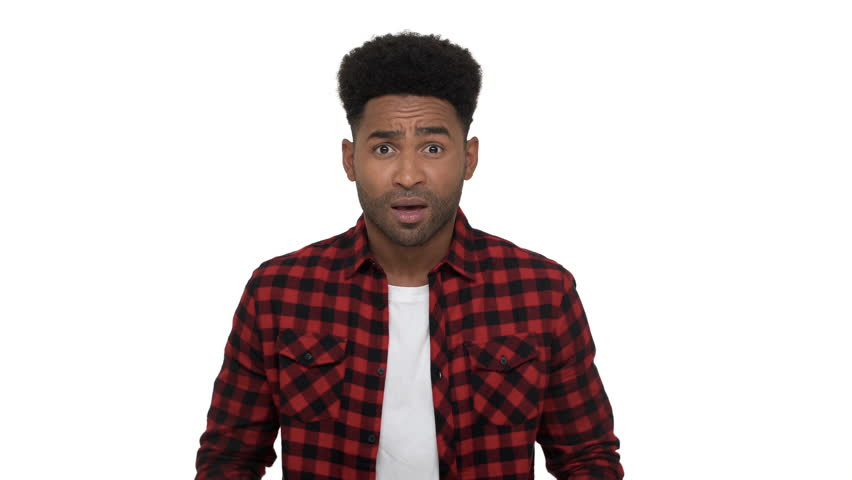 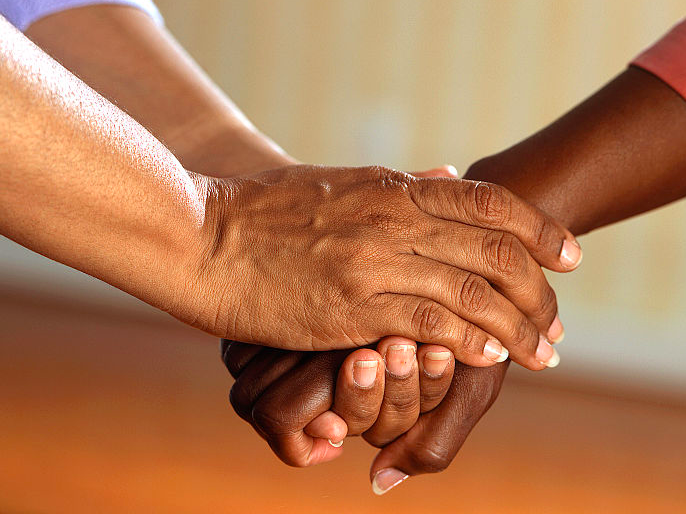 Empathy
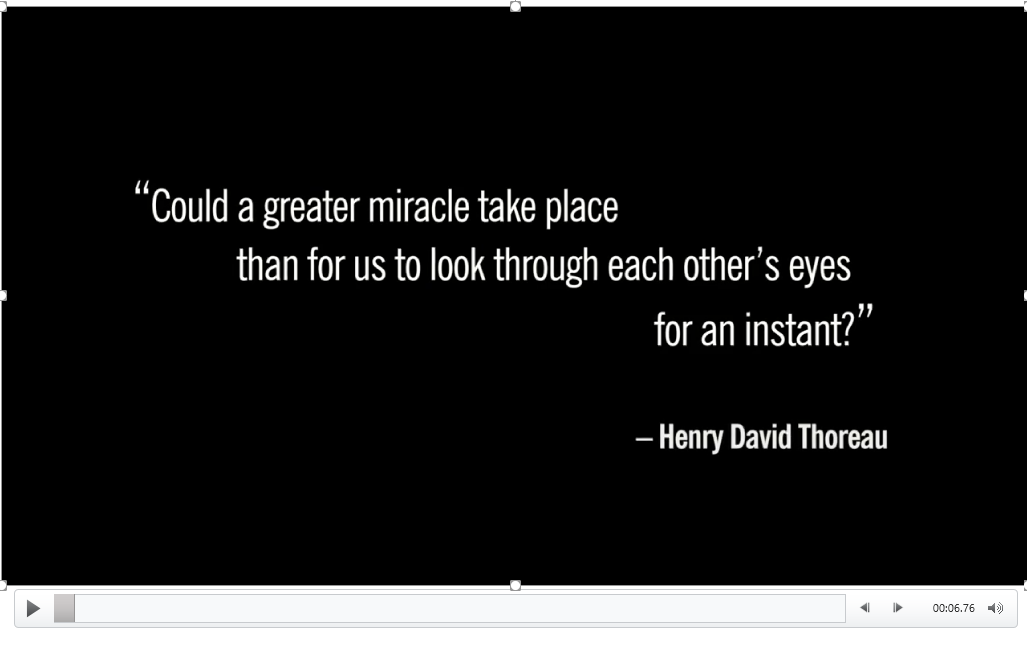 Download and play video: https://www.youtube.com/watch?v=cDDWvj_q-o8
Ready to get started?